October 2, 2019
Modernize Your IT:

 Better Secure Your Data, Improve Collaboration, and Increase Employee Productivity.
Presented by:
Russell Greenwald, Vice President
Insource Services, Inc.
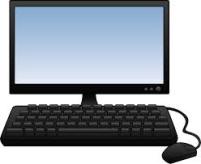 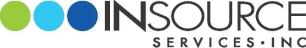 Copyright © 2019 Insource Services, Inc. All Rights Reserved
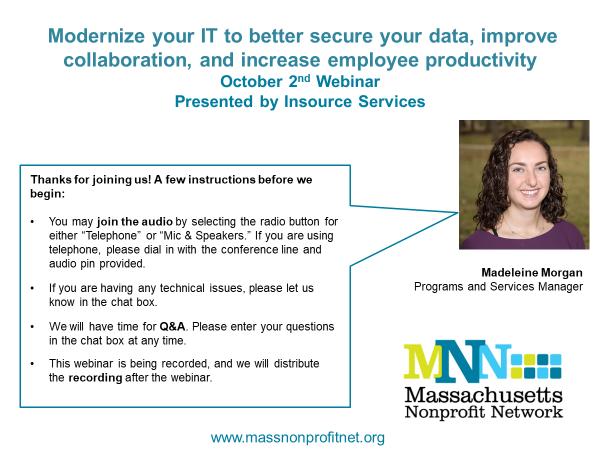 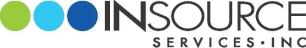 About Us: Insource Services, Inc.
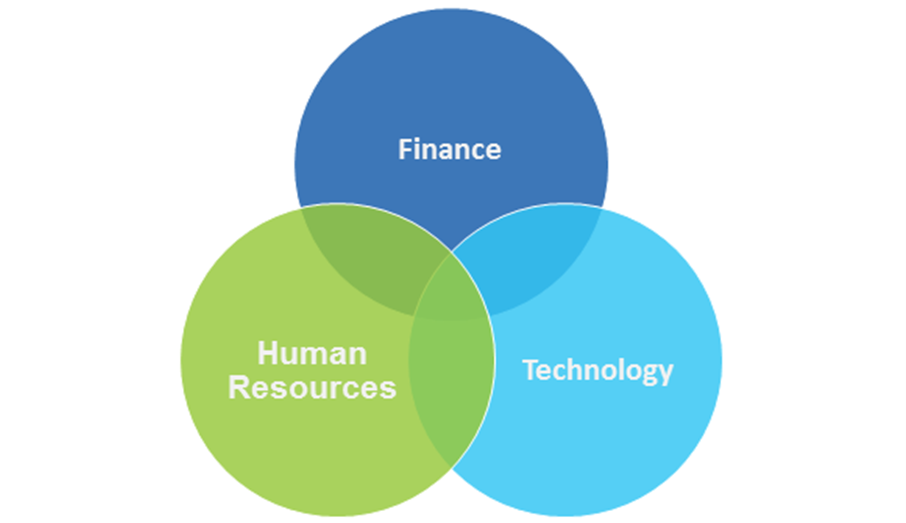 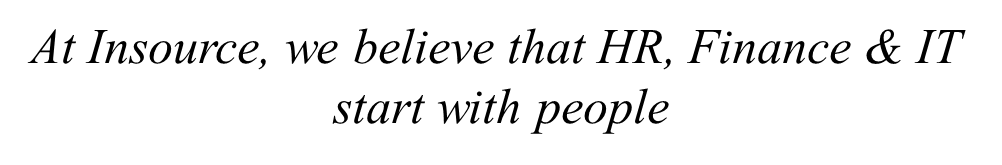 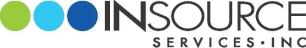 About Us: Insource Services, Inc.
What We Do:
Full department outsourcing - generally part-time and long-term
“A la carte” services
Assessments
Trainings
Project/interim assignments

How We Do It:
Seek to understand client businesses and mission
Experienced, expert senior account leaders
Account team with multiple skill levels; work is performed at the most cost-effective level
Approximately 75 employees
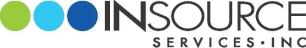 Insource Services Technology Team
What we do:
MDM, IDM
SSO
Azure, AWS
Network
Cloud Migration
Support Services

How we do it:
Seek to understand client businesses and missions
Experienced, expert senior account leaders
Account team with multiple skill levels; work is performed at the most cost-effective level
Over 70 employees
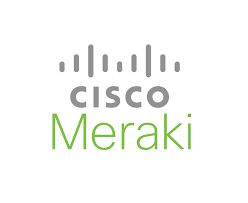 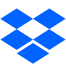 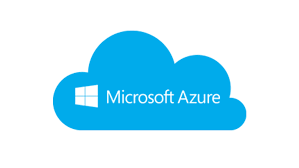 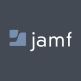 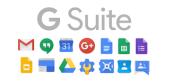 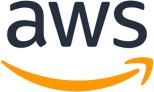 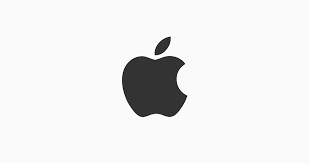 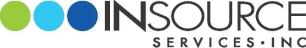 Agenda
Who We Are

Why Dropbox

Dropbox Security

Collaboration

Application Integration

Demo

Summary
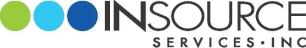 Billions
of connections across teams
300,000
Business customers
600M 
End users
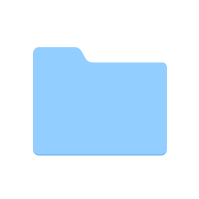 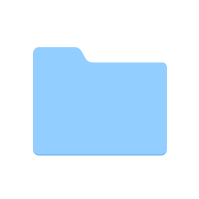 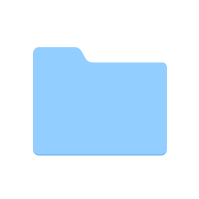 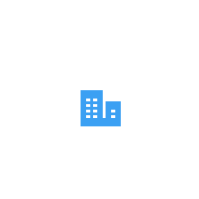 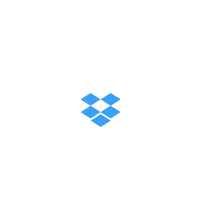 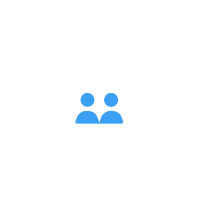 Who is Dropbox?
Ease of use drives adoption
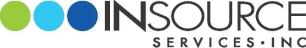 Poll Question
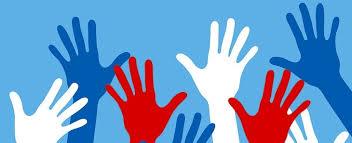 Who here uses a:
File Server
Google Drive
OneDrive
Some other cloud file sharing
Dropbox
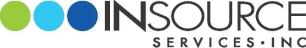 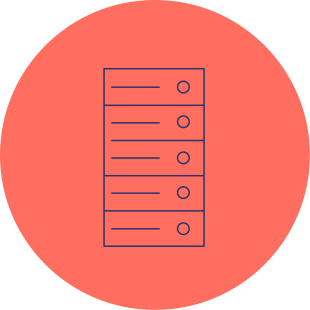 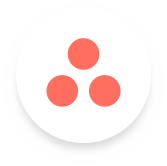 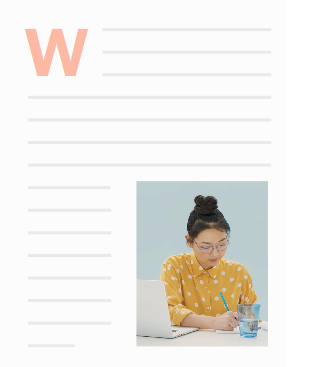 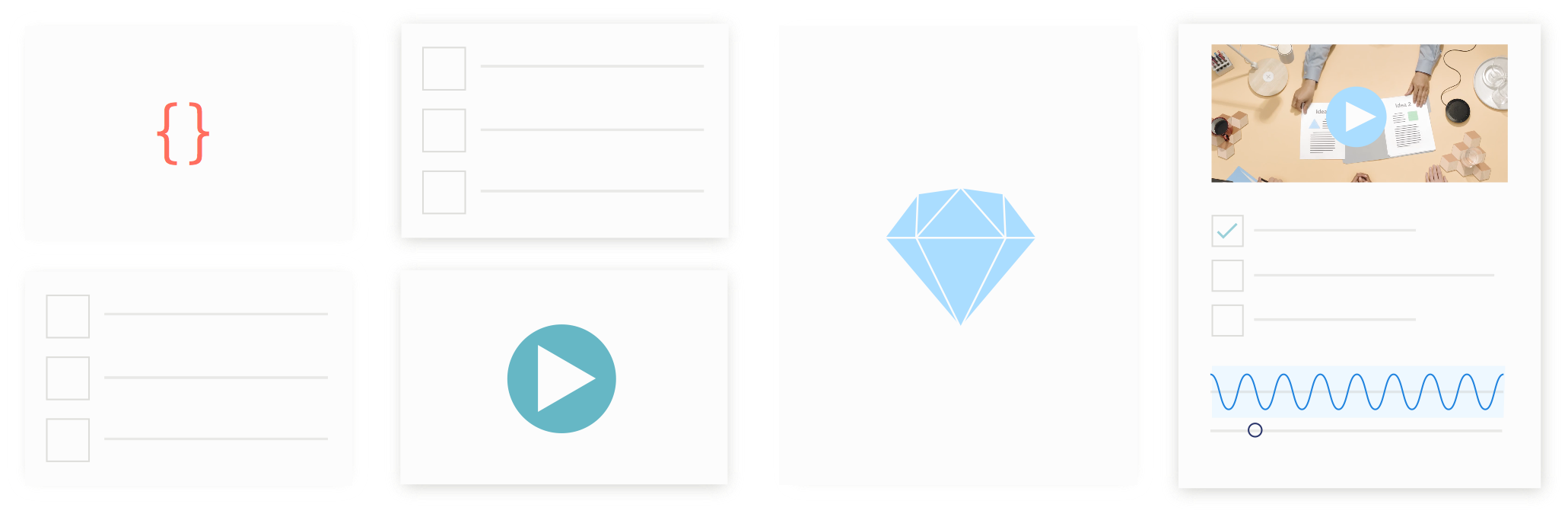 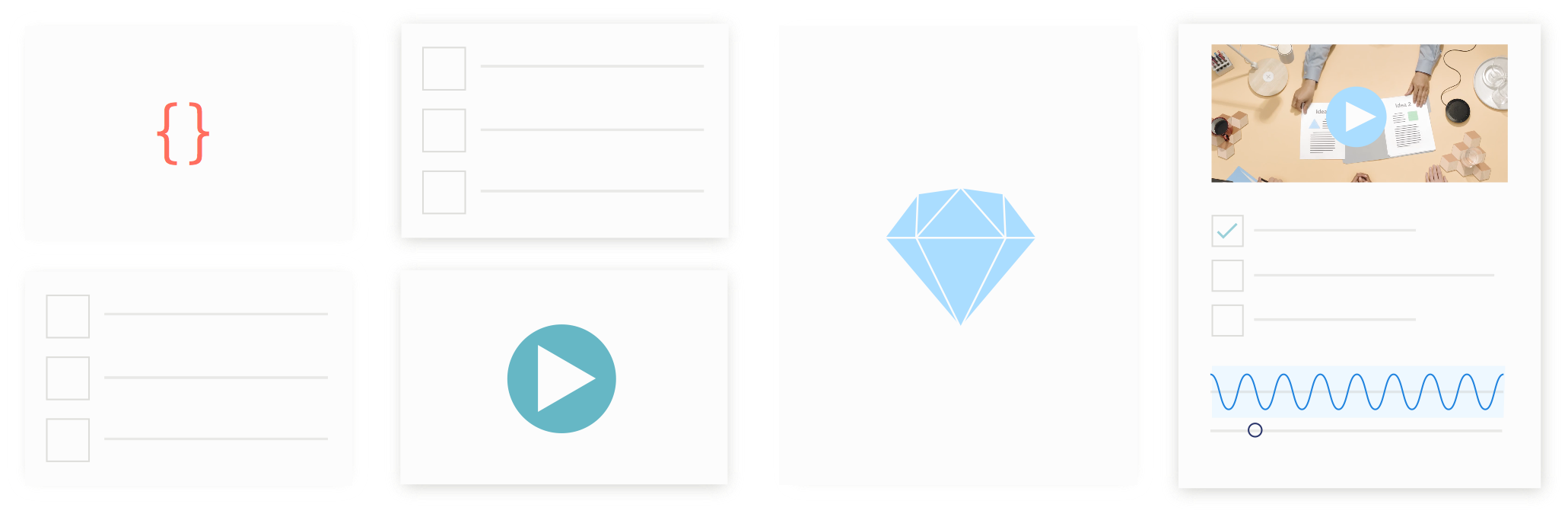 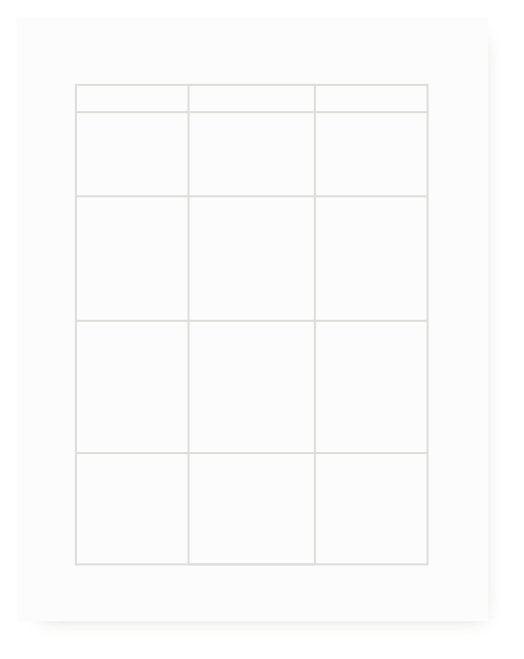 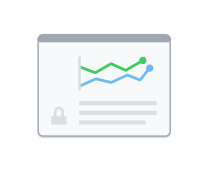 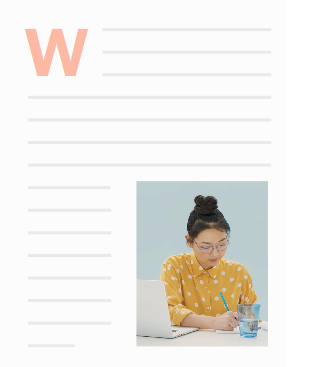 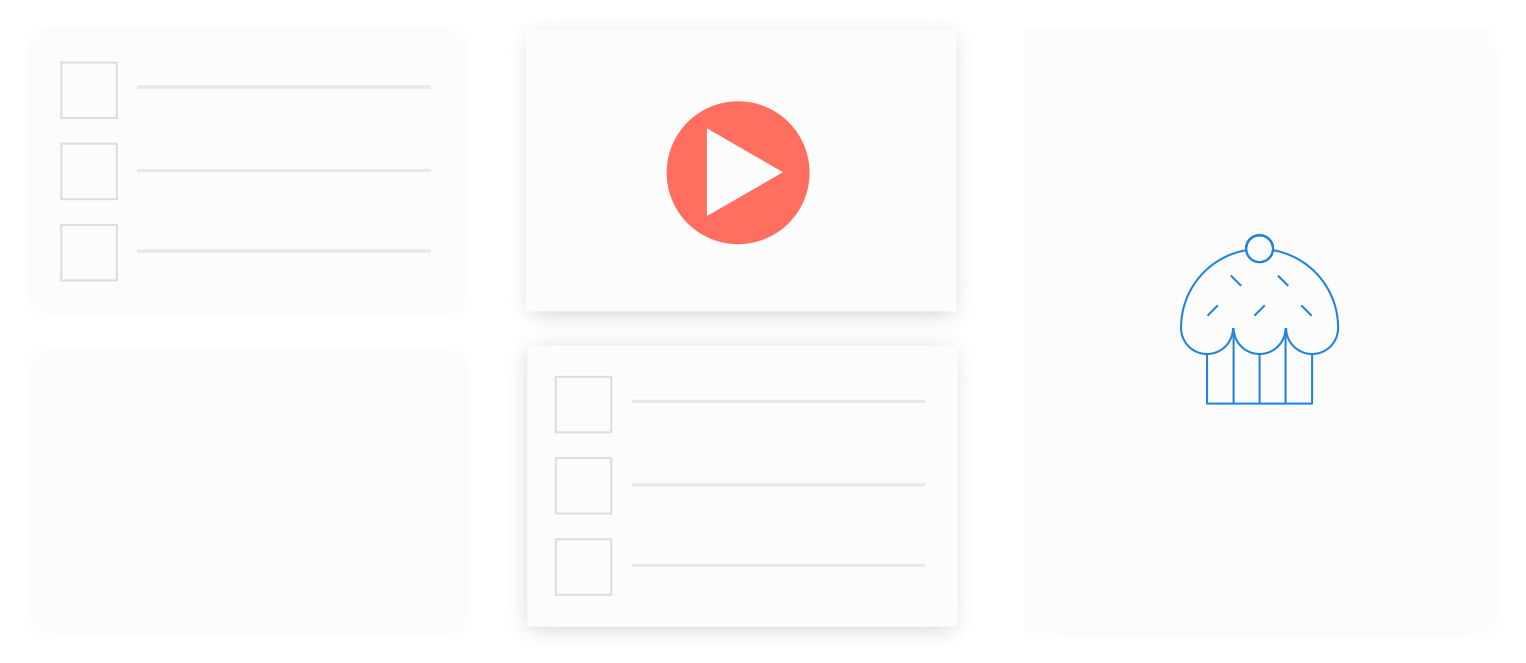 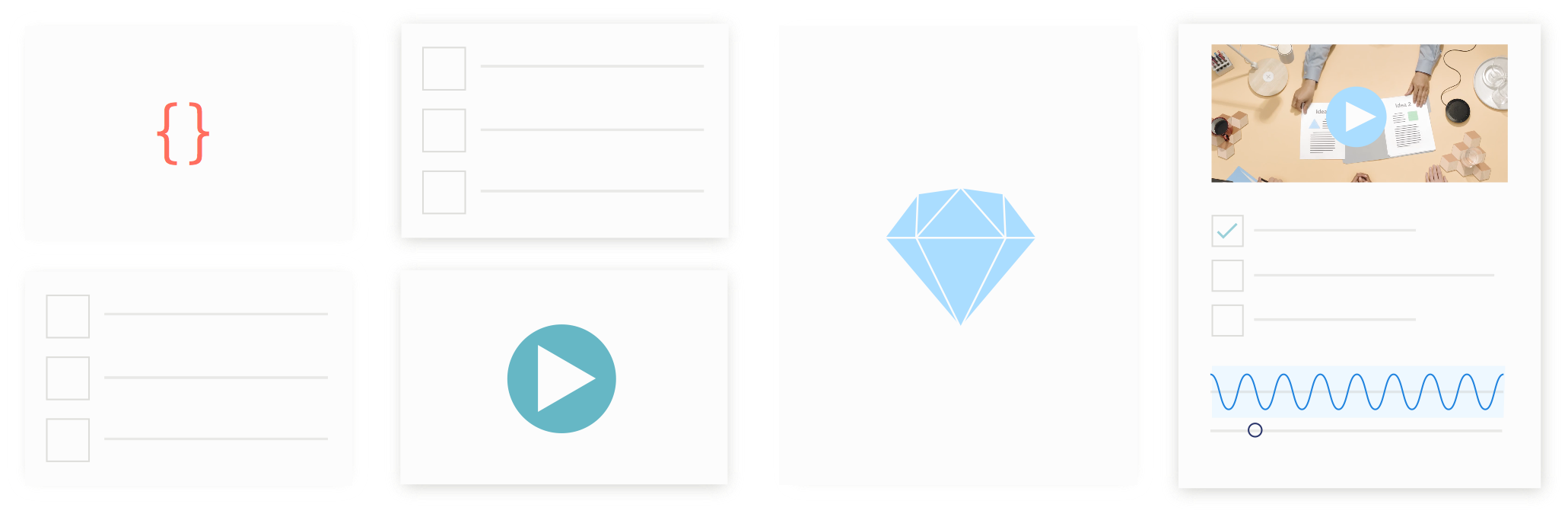 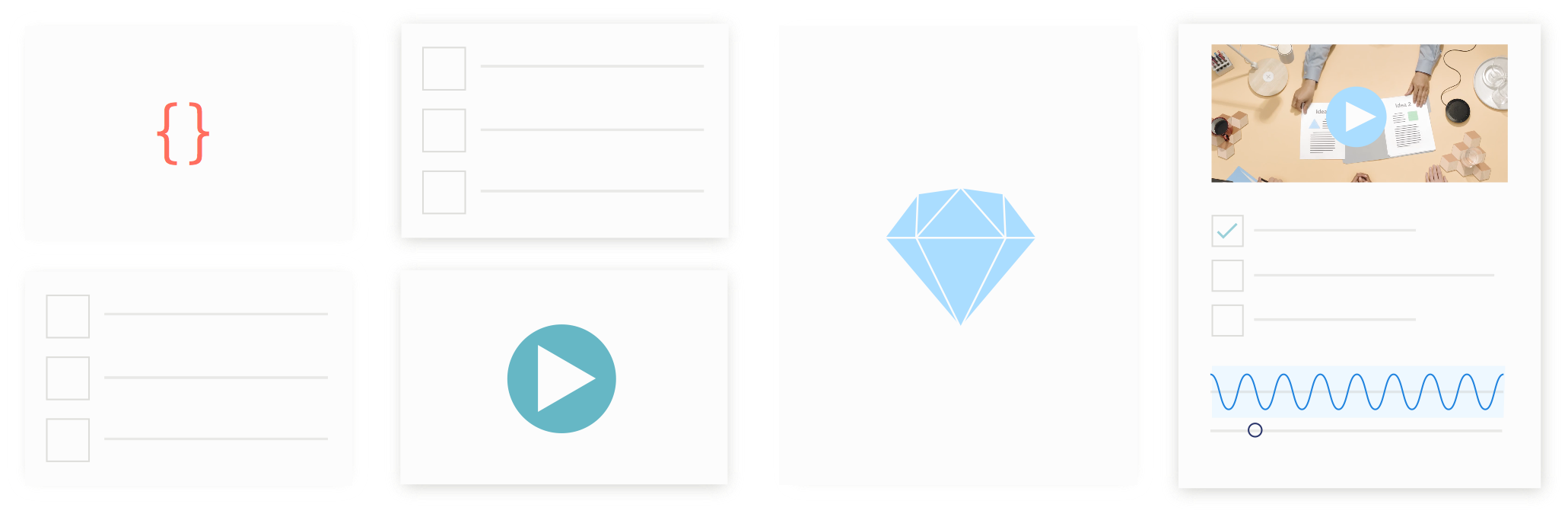 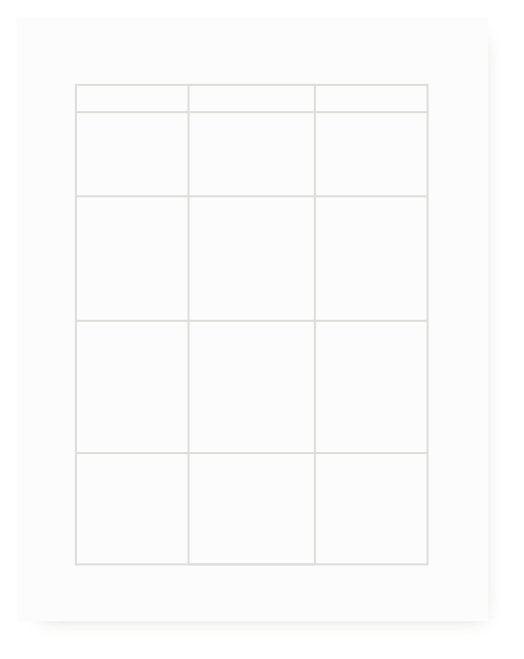 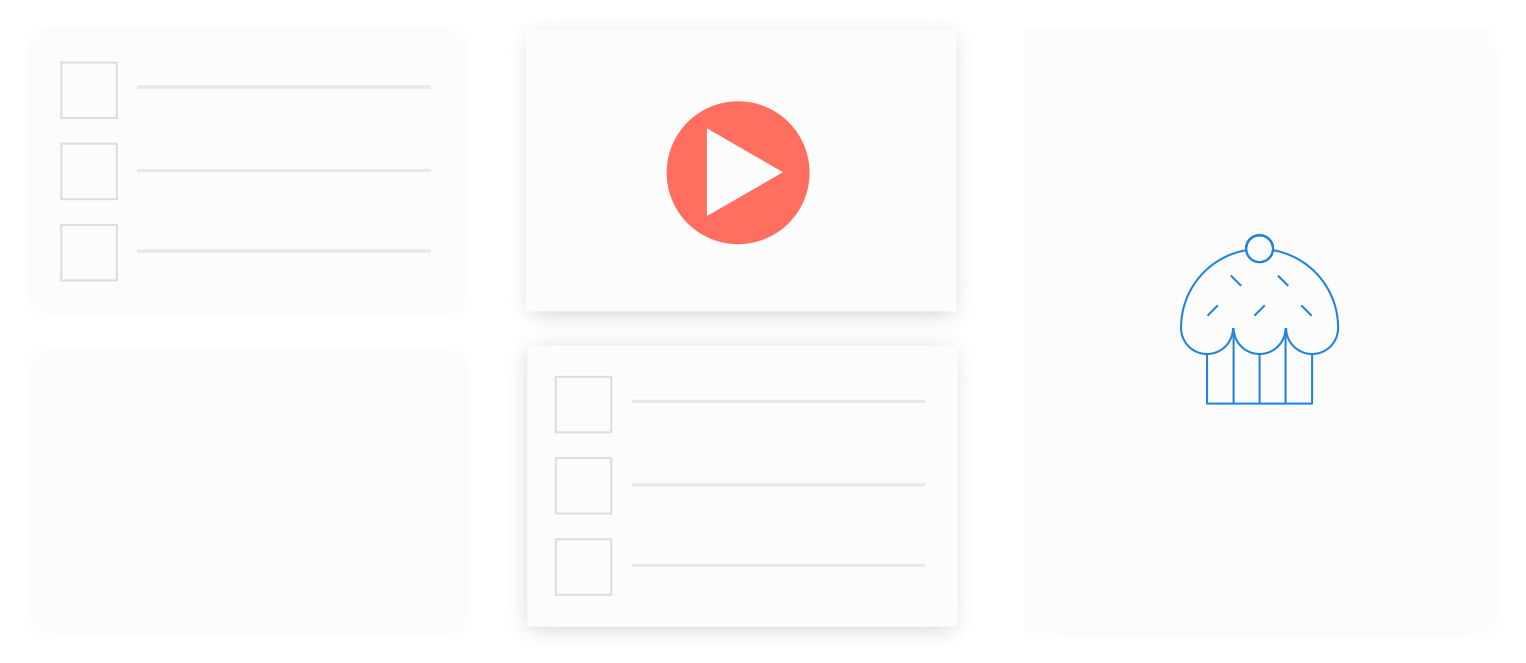 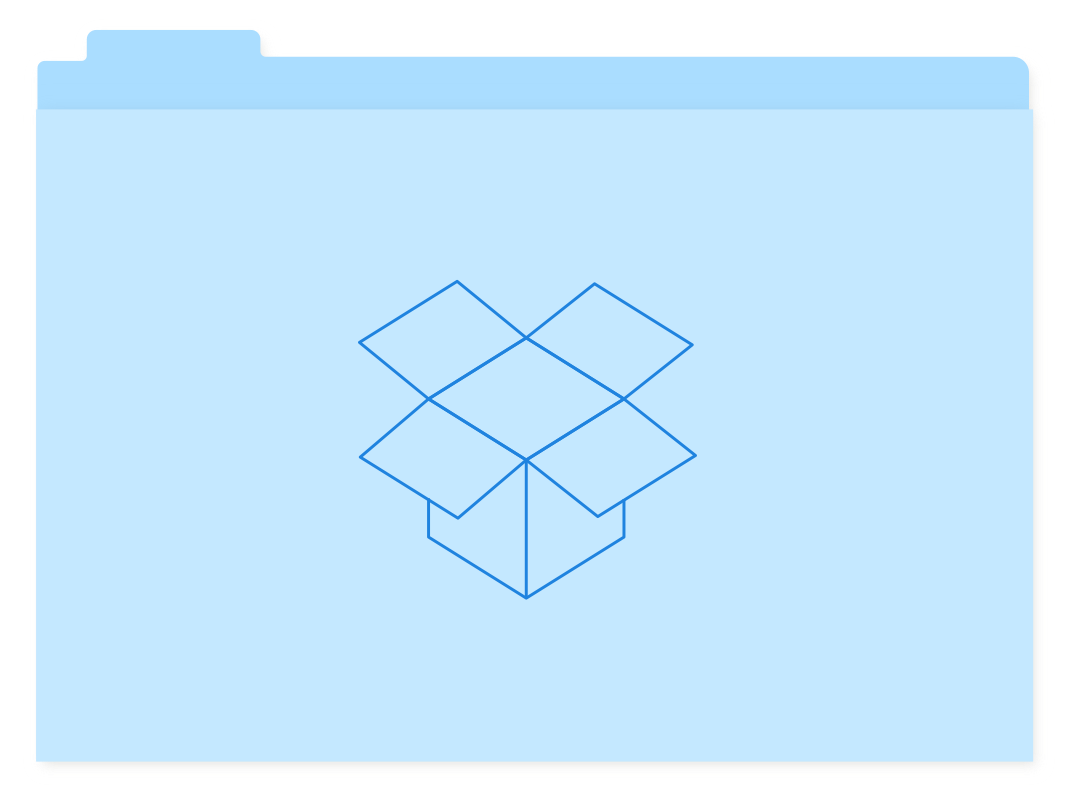 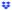 File Server Replacement
File ServerReplacement 
Manage cloud storage with resilience and capacity
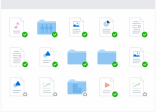 Ease of Use
Increase productivity with an intuitive easy-to-use solution
Collaboration
Securely collaborate with internal/external stakeholders
Remote Working 
Grant easy and secure remote access
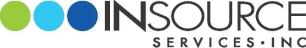 File Server Replacement
Work anywhere, anytime
Dropbox makes all files securely available, no VPN required. 
Teams can even collaborate offline.
Stay in sync
Always share the most up to date version of teams, partners, and customers.
Integrate with apps
Dropbox works without limitations on all the devices your customers’ teams work on.
Protect your data and replace backups
Files get an instant upgrade in protection, because everything put in Dropbox is stored on a distributed, reliable cloud infrastructure.
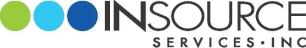 Team Folders
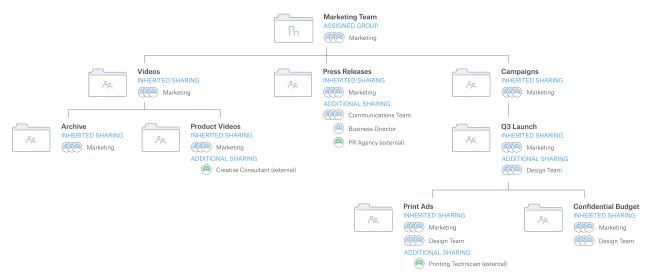 Manage membership at the team folder or sub-folder level
Grant people to only the specific folders they need
Allow external sharing to take place directly from the folders where content is stored
Manage access levels for any folder or subfolder
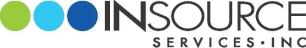 Sync
See all your work from your desktop
Files take up very little space until you need them.
Access to everything is just a click away 
Open a cloud-only file and it will sync automatically.
Works where you do
On Windows and Mac, even if you’re not on the latest version.
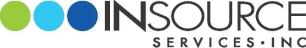 Smart Sync
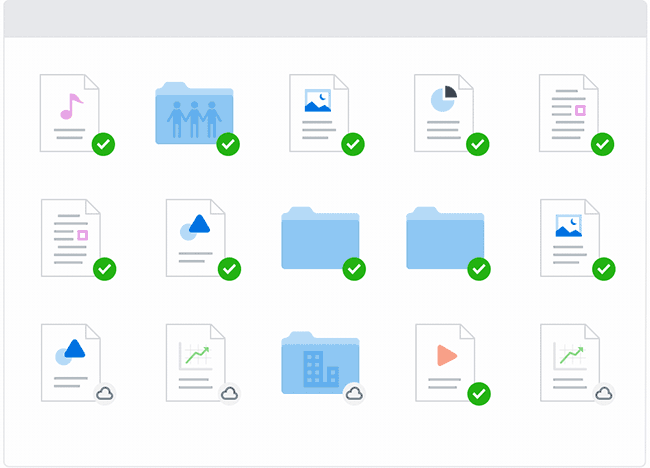 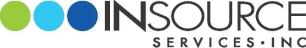 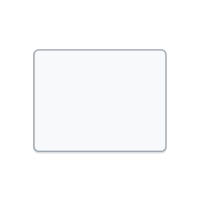 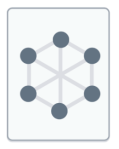 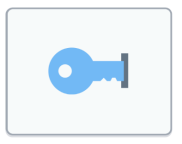 Bank-level encryption
In transit (SSL/TLS)
At rest (256-bit AES)
Detailed Auditing
Deep-dives on user activity, file events, sharing, apps, sessions, and devices
Security on Dropbox
Compliance and Certifications
SOC1/SOC2/SOC3
ISO 27001, 27018
HIPAA/HITECH support
FERPA/COPPA
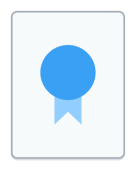 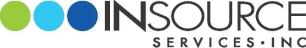 [Speaker Notes: Crypto Locker Rollback]
Security on Dropbox
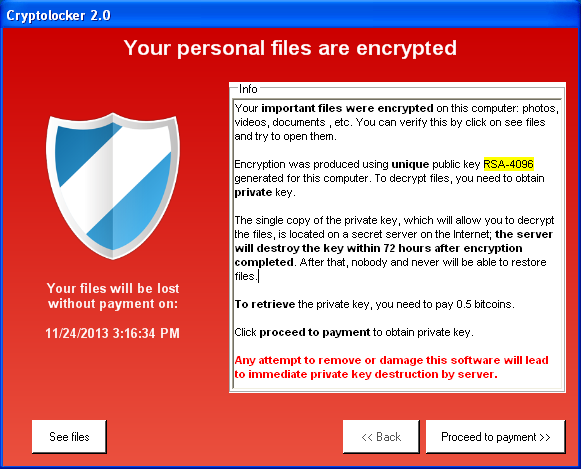 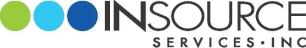 [Speaker Notes: Crypto Locker Rollback]
Security on Dropbox
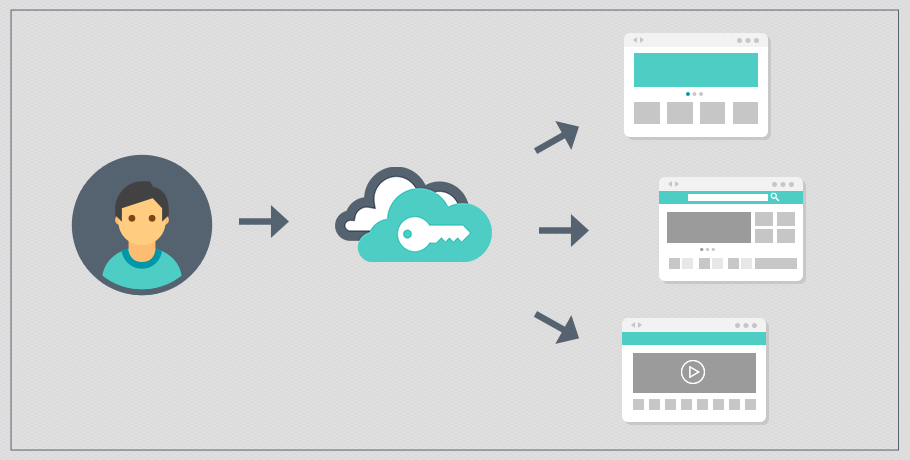 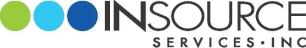 [Speaker Notes: SSO, 

Potential to couple with conditional access to ensure staff only access Dropbox on secured devices]
Security on Dropbox
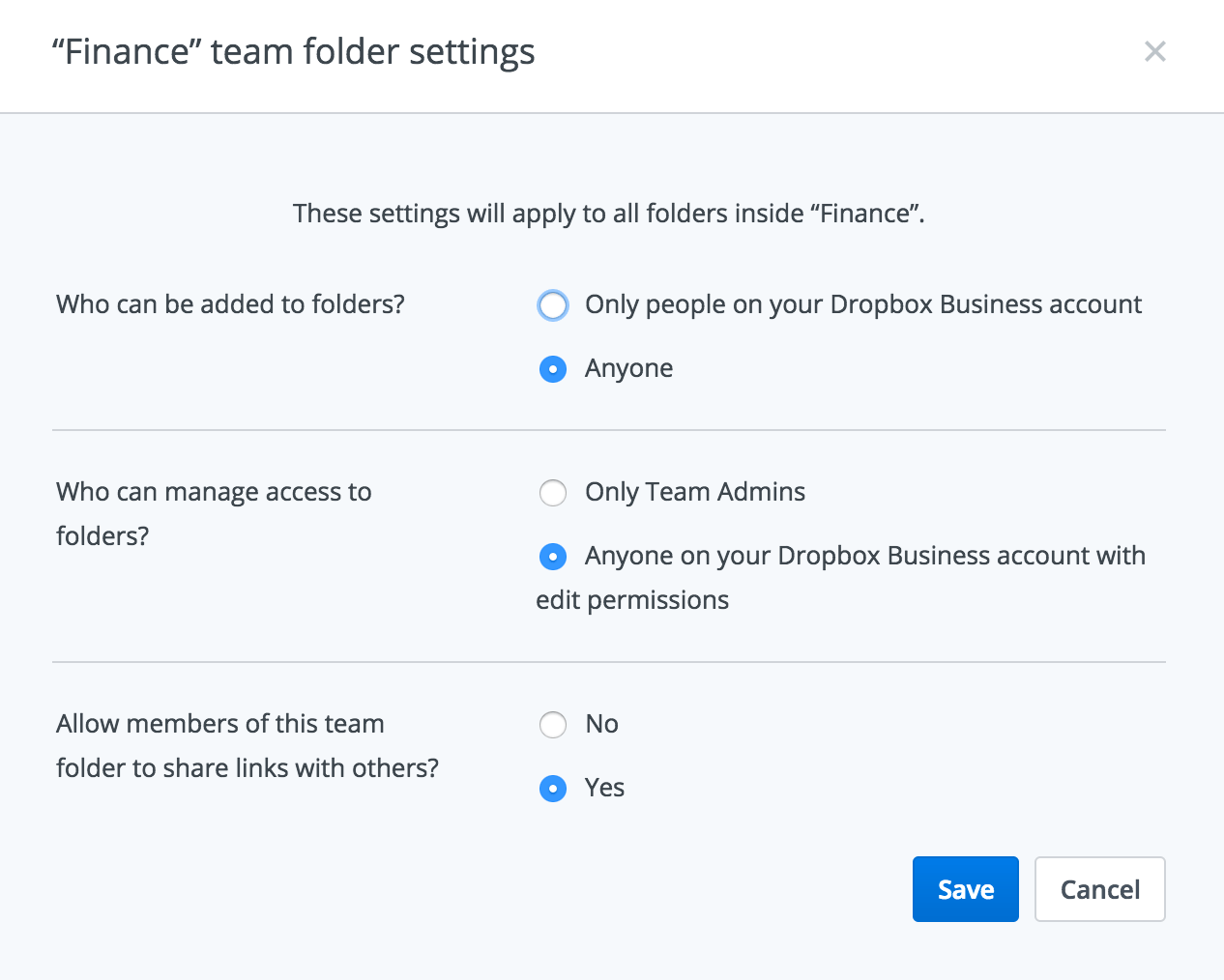 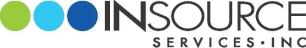 [Speaker Notes: Team Folder Based]
Security on Dropbox
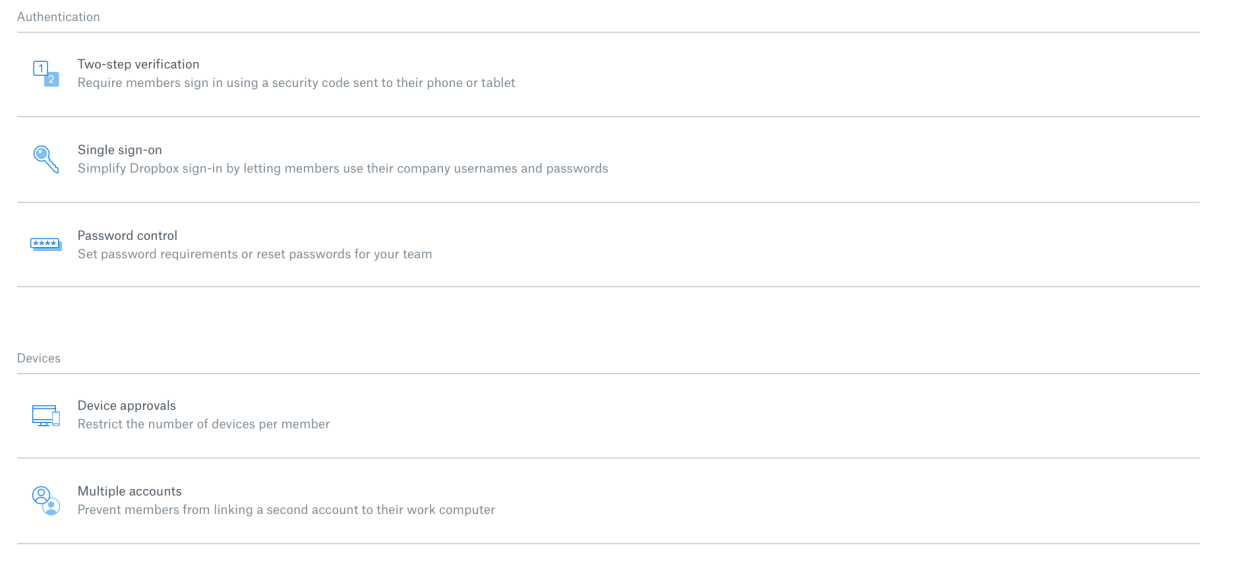 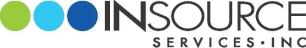 [Speaker Notes: If no SSO
2 Step, PW complexity, Device approvals, etc]
Security on Dropbox
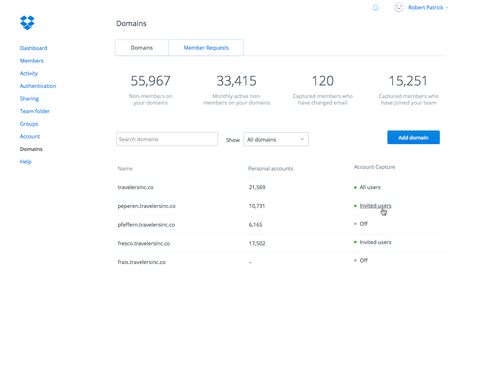 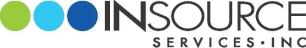 [Speaker Notes: Domain Capture
Team Membership Rules of Engagement]
Security on Dropbox
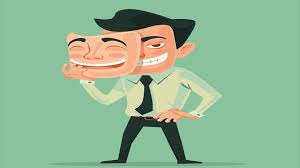 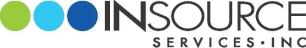 [Speaker Notes: Troubleshooting
Verifying Access
What is shared to them
Admins get notified
User by default will be notified]
Security on Dropbox
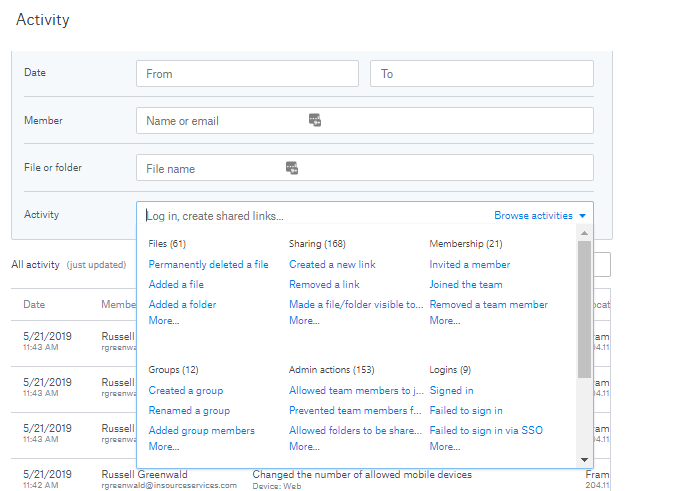 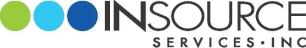 [Speaker Notes: Audit Logs]
Editing
Dropbox Badge
Google and Office 365 Co Editing
Version History
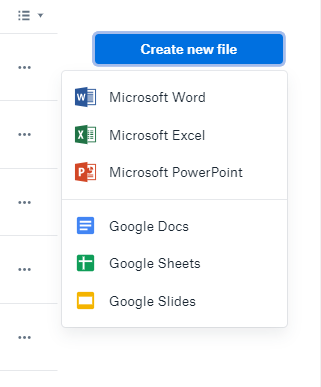 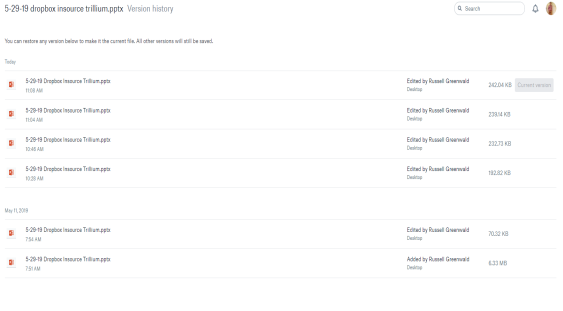 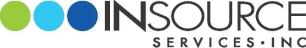 [Speaker Notes: Ability to unify your document storage in one place in one folder structure]
External Collaboration – Link Sharing
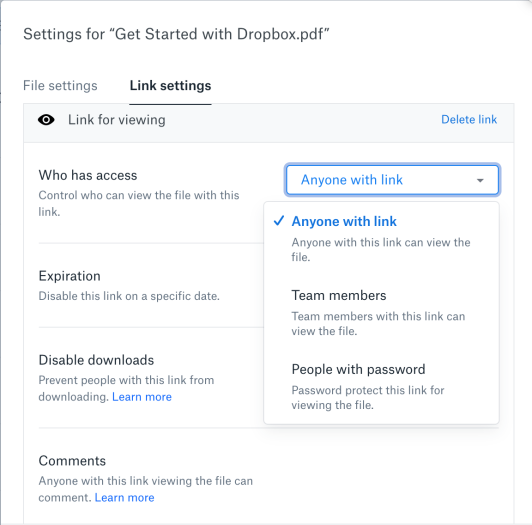 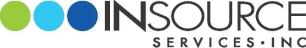 [Speaker Notes: Provide access to external parties who don’t have Dropbox with the ability to control who has access and for how long and ability to password protect links
Password Protect
Expire]
External Collaboration – File Requests
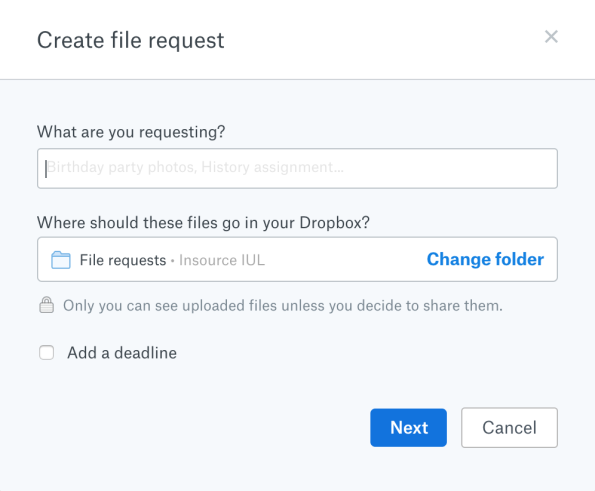 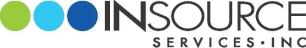 [Speaker Notes: Gather files from external parties without them needing a Dropbox account. Great alternative to having people email you files especially with sensitive content.]
Integrations
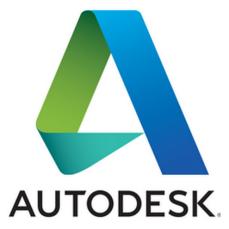 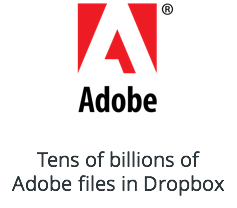 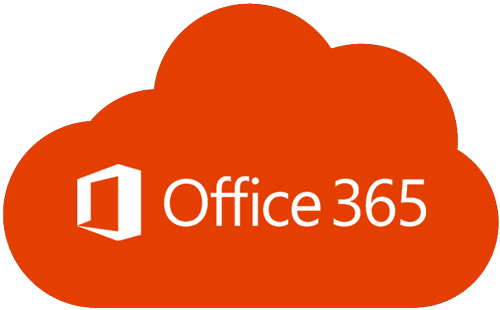 Tens of billions of Adobe files in Dropbox
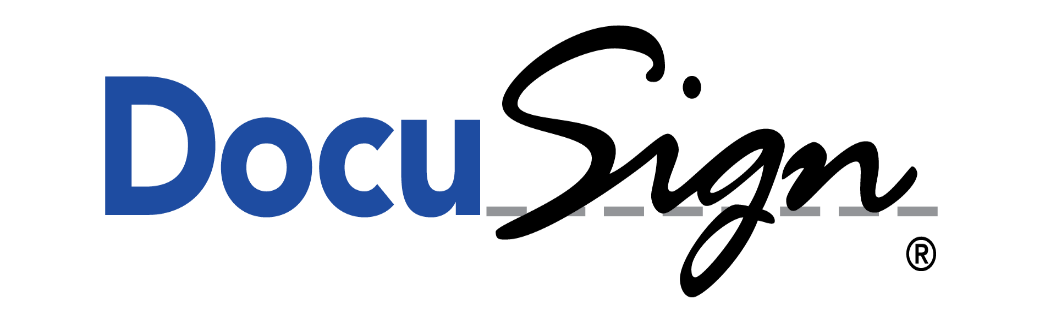 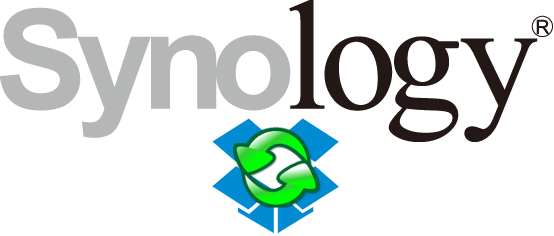 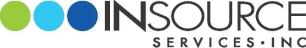 [Speaker Notes: Talk about receipt uploads, simplifying expenses, etc]
Integrations
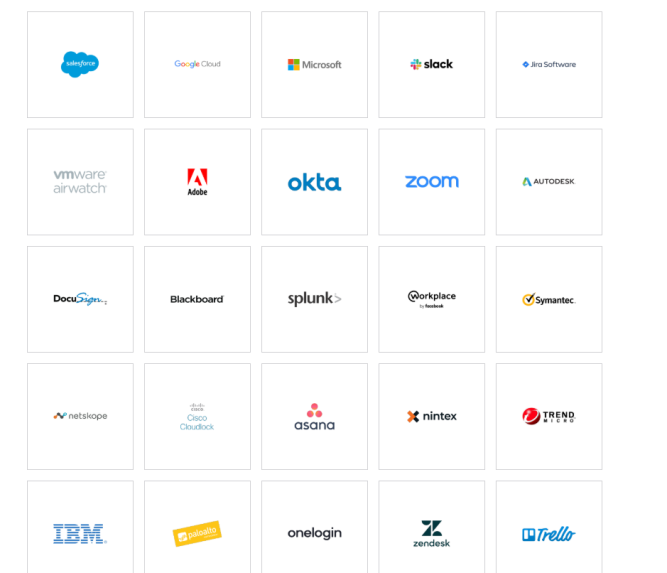 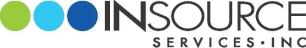 [Speaker Notes: See comment]
RoadMap
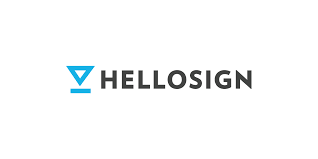 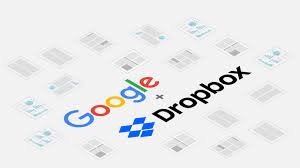 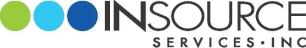 [Speaker Notes: See comment]
Demo and Questions
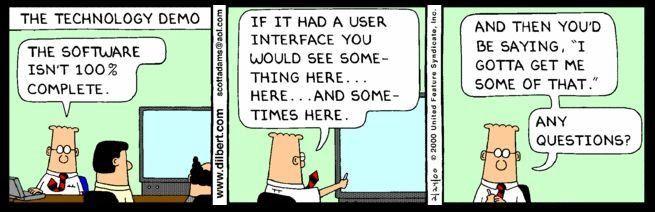 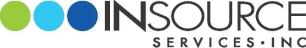 Summary
Server Replacement

Secure

Simple

Sharing and Collaboration
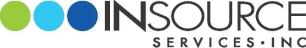 Questions
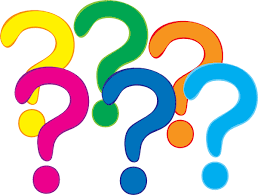 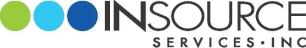 Contact Information
Russell Greenwald
Vice President
rgreenwald@insourceservices.com
781-235-1490

www.insourceservices.com
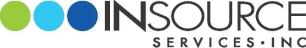 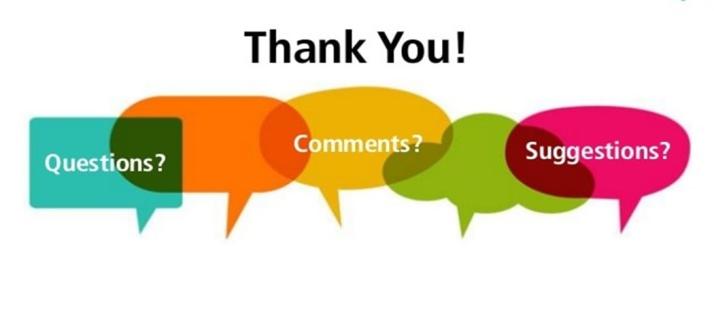 LinkedIn: Insource Services, Inc.
Facebook: Insource Services, Inc.
Twitter: @InsourceSvcs
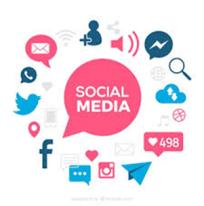 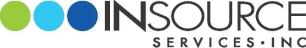